Optics for UITF - ‘keV’ and ‘MeV’ beam-lines
Alex Bogacz
UITF Mtg. JLAB, March 18, 2016
1
40
BETA_X&Y[m]
DISP_X&Y[m]
-1
0
0
BETA_X
BETA_Y
DISP_X
DISP_Y
28
UITF Beamline Layout (‘keV’ + ‘MeV’ beamlines)
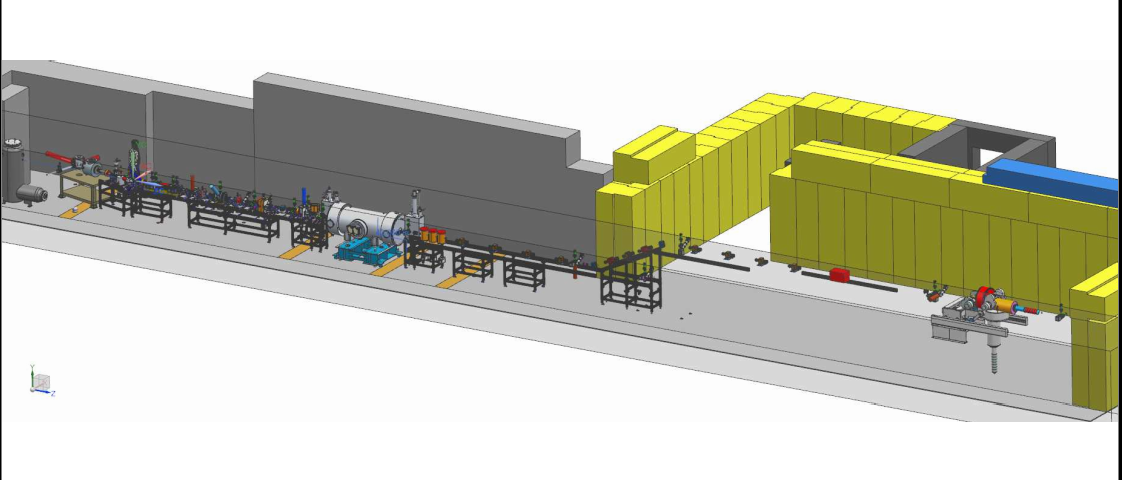 layout per J. Grames
350 keV
9.489 MeV
cathode end
‘keV’ beamline
‘MeV’ beamline
target
¼ Cryo
UITF Mtg. JLAB, March 18, 2016
1
10
BETA_X&Y[m]
DISP_X&Y[m]
-1
0
0
BETA_X
BETA_Y
DISP_X
DISP_Y
8.5
Cathode-to-¼Cryo Layout (‘keV’ beamline)
1497 MHz choppers
150 bend
Buncher
Wien
¼ CM
sol 3
sol 2
quad 1
quad 2
A1
A2
sol1
gun
cathode end
Buncher
150 bend
Choppers
sol 3
Wien Filter
sol 2
sol 1
UITF Mtg. JLAB, March 18, 2016
Initial Beam Parameters at the Cathode
# Initial beam energy
#
$Tinj=0.350;  =>        0.35			(350 keV)
  $Einj=$Tinj+$Me;  =>   0.8610034
  $gamma=$Einj/$Me;  =>  1.68492695
  $beta=sqrt(1-(1/($gamma*$gamma)));  => 0.804835803
  $Pinj=sqrt($Einj*$Einj-$Me*$Me);  => 0.692966363
#
#Beam emittance and initial Twiss parameters
#
$RLaserSpot=0.02;  =>        0.02			(200 micron)
$Tc=0.04e-6;  =>       4e-08			(0.04 eV)
  $Ptr=sqrt($Tc*$Me);  =>0.000142969004
  $Teta=$Ptr/$Pinj;  =>0.000206314493
  $Emit=$Teta*$RLaserSpot;  =>4.12628985e-06	(egeom = 0.041 mm mrad)
#
  $Beta=$RLaserSpot/$Teta;  =>  96.9393848		(bx,y = 96.9 cm)
$LAccCol=7;  =>           7
  $FAccCol=4*$LAccCol;  =>          28
  $TetaF=$RLaserSpot/ $FAccCol;  =>0.000714285714
  $Alpha=-$TetaF/$Teta;  => -3.46212089		 (ax,y = -3.46 cm)
$RLaserSpot
$Teta
$Teta
$RLaserSpot
UITF Mtg. JLAB, March 18, 2016
1
10
BETA_X&Y[m]
DISP_X&Y[m]
-1
0
0
BETA_X
BETA_Y
DISP_X
DISP_Y
8.5
Cathode-to-¼Cryo Optics (‘keV’ beamline)
350 keV
L = 6.35 cm
B = 281 Gauss
L = 6.35 cm
B = 334 Gauss
L = 7.62 cm
B = 297 Gauss
L = 7.62 cm
B = 294 Gauss
L = 5 cm
B = 316 Gauss
2×
L = 6.35 cm
B = 329 Gauss
cathode end
Buncher
150 bend
Choppers
sol 3
Wien Filter
sol 2
sol 1
Solenoid aperture radius: a = 1.25 cm
UITF Mtg. JLAB, March 18, 2016
‘Soft-edge’ Solenoid Model (a ≲ L)
Non-zero aperture - correction due to the finite length of the edge:
It decreases the solenoid total focusing – via the effective length of:

It introduces axially symmetric edge focusing at each solenoid end:

‘Soft-edge’ solenoid transfer matrix:
UITF Mtg. JLAB, Dec. 15, 2014
1
10
BETA_X&Y[m]
DISP_X&Y[m]
-1
0
0
BETA_X
BETA_Y
DISP_X
DISP_Y
8.5
Cathode-to-¼Cryo Optics (‘keV’ beamline)
Wien Filter - Combined magnetic and electric field
(balance between magnetic and electric forces preserves trajectory) 
#
$fiwienn=30;  =>          30
$Lwienn=30.95;  =>       30.95
   $FIwienn=$fiwienn*$PI/180;  => 0.523598776
   $Bwienn=$FIwienn*$Hr/$Lwienn;  =>0.0391047416
   $Ewienn=-$Bwienn*$beta*$c/1e8;  => -9.43533688
#
cathode end
Buncher
150 bend
Choppers
sol 3
Wien Filter
sol 2
sol 1
UITF Mtg. JLAB, March 18, 2016
1
10
BETA_X&Y[m]
DISP_X&Y[m]
-1
0
0
BETA_X
BETA_Y
DISP_X
DISP_Y
8.5
Cathode-to-¼Cryo Optics (‘keV’ beamline)
Wien Filter - Combined magnetic and electric field
(balance between magnetic and electric forces preserves trajectory) 
#
$fiwienn=30;  =>          30
$Lwienn=30.95;  =>       30.95
   $FIwienn=$fiwienn*$PI/180;  => 0.523598776
   $Bwienn=$FIwienn*$Hr/$Lwienn;  =>0.0391047416
   $Ewienn=-$Bwienn*$beta*$c/1e8;  => -9.43533688
#
cathode end
Buncher
150 bend
Choppers
sol 3
Wien Filter
sol 2
sol 1
UITF Mtg. JLAB, March 18, 2016
1
10
BETA_X&Y[m]
DISP_X&Y[m]
-1
0
0
BETA_X
BETA_Y
DISP_X
DISP_Y
8.5
Cathode-to-¼Cryo Optics (‘keV’ beamline)
skew quads
cathode end
Buncher
150 bend
Choppers
sol 3
Wien Filter
sol 2
sol 1
UITF Mtg. JLAB, March 18, 2016
1
40
BETA_X&Y[m]
DISP_X&Y[m]
-1
0
8.5
BETA_X
BETA_Y
DISP_X
DISP_Y
28
¼Cryo-to-Target Optics (‘MeV’ beamline)
9.489 MeV
350 keV
Vertical step
Final telescope
¼ Cryo
Matching quads
target
raster
(2-cell + 7-cell cavities)
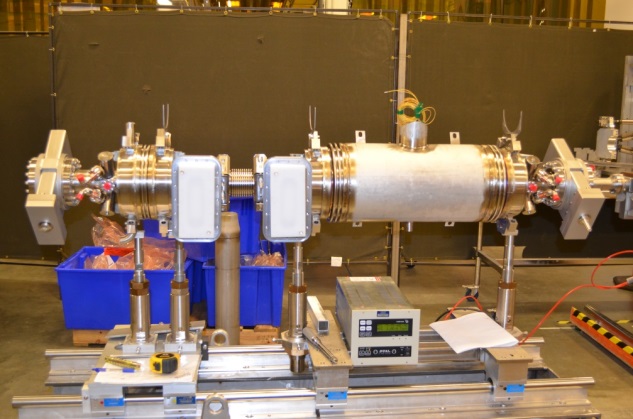 UITF Mtg. JLAB, March 18, 2016
1
40
0.4
0.4
BETA_X&Y[m]
DISP_X&Y[m]
Size_Y[cm]
Size_X[cm]
-1
0
0
BETA_X
BETA_Y
DISP_X
DISP_Y
28
0
0
0
Ax_bet
Ay_bet
Ax_disp
Ay_disp
28
UITF Optics - Beam Envelopes at 6s
350 keV
9.489 MeV
cathode end
‘keV’ beamline
‘MeV’ beamline
target
¼ Cryo
UITF Mtg. JLAB, March 18, 2016
Summary
Linear Optics for UITF beamlines (transfer matrix modelling via OptiM)
Cathode-to-¼Cryo modelling (‘keV’ beamline):
FOFO lattice with ‘Soft edge’ solenoid lenses
Wien filter – Recommended to be centered between MFB2K02 and MFA3K01 lenses
Buncher – Recommended to be centered between MFA3K03 and MFA4K03 lenses
Recommended adding a pair of skew quads between MFA4K03 lens and ¼Cryo to decouple the lattice and rotate the dispersion into the vertical plane 
¼Cryo-to-Target modelling (‘MeV’ beamline):
Quadrupole focusing lattice
¼Cryo (2-cell + 7-cell cavity)
Vertical step achromat
Final telescope 
GPT tracking studies of ‘keV beamline’
….slides from Alicia……
UITF Mtg. JLAB, March 18, 2016
Backup Slides
UITF Mtg. JLAB, March 18, 2016
‘Soft-edge’ Solenoid – Nonlinear Effects
Nonlinear focusing term DF ~ O(r2)  follows from the scalar potential: 
Scalar potential in a solenoid

Solenoid B-fields
UITF Mtg. JLAB, March 18, 2016
‘Soft-edge’ Solenoid – Nonlinear Effects
In tracking simulations the first nonlinear focusing term, DF ~ O(r2) is also included: 

Nonlinear focusing correction at radius r:
UITF Mtg. JLAB, March 18, 2016